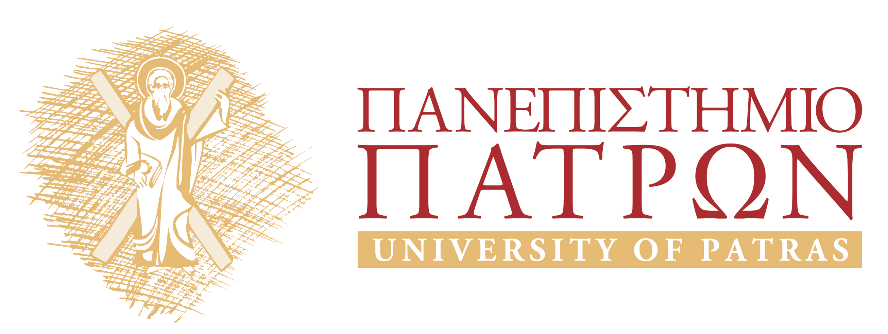 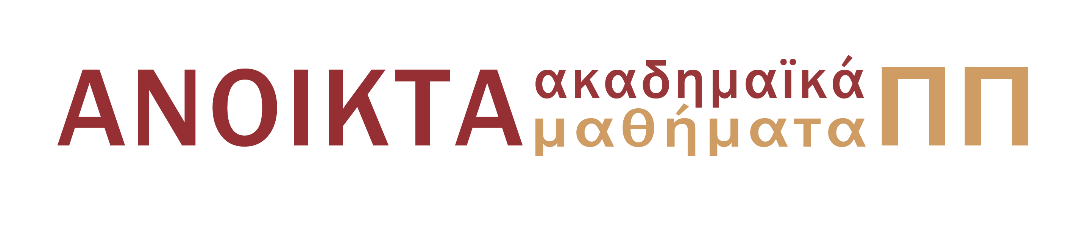 Ιωάννης Ε. Βενέτης
Τμήμα Μηχανικών Η/Υ και Πληροφορικής
ΠαρΑλληλη ΕΠΕΞΕΡΓΑΣΙΑ
Ενότητα 2 – Αρχιτεκτονικές Παρ/λης Επεξεργασίας
25/02/2015
Σκοποί Ενότητας
Κατανόηση των διαφορετικών παράλληλων αρχιτεκτονικών με βάση την ταξινόμιση κατά Flynn
Κατανόηση των διαφορετικών παράλληλων αρχιτεκτονικών με βάση την αρχιτεκτονική μνήμης
Παρουσίαση της έννοιας του νήματος και του έργου
Αναλυτική παρουσίαση του Νόμου του Amdahl και των επιπτώσεων του
Αναλυτική παρουσίαση του Μέτρου Karp-Flatt
Περιγραφή άλλων παράλληλων αρχιτεκτονικών
Διανυσματικές αρχιτεκτονικές
Systolic array
Αγωγοί (Pipelines)
Ταξινόμηση Παράλληλων Αρχιτεκτονικών
Θα ξεκινήσουμε με τρόπους ταξινόμησης παράλληλων αρχιτεκτονικών
Θα μας δείξει το εύρος των εναλλακτικών αρχιτεκτονικών για πολυεπεξεργαστικά συστήματα
Θα μας δείξει το πλαίσιο μέσα στο οποίο αναπτύχθηκαν οι κυρίαρχες αρχιτεκτονικές για πολυεπεξεργαστικά συστήματα
Θα αναλύσουμε τις εναλλακτικές αυτές και τους λόγους που οδήγησαν στην ανάπτυξή τους
Ταξινόμηση κατά Flynn
Ο Michael J. Flynn πρότεινε την ταξινόμηση υπολογιστικών συστημάτων που φέρει το όνομά του το1966
SISD
Σειριακός υπολογιστής
Η παλιότερη και μέχρι πρόσφατα η πλέον χρησιμοποιούμενη μορφή υπολογιστή
LOAD A
Time
LOAD B
C = A + B
STORE C
SIMD
Παράλληλος υπολογιστής
Όλα τα επεξεργαστικά στοιχεία (processing units) εκτελούν την ίδια εντολή
Κάθε επεξεργαστικό στοιχείο επενεργεί σε διαφορετικά δεδομένα
Θα έπρεπε να σας θυμίσει κάτι: Εντολές τύπου SIMD στους επεξεργαστές της Intel!
Ωστόσο η κυριότερη κατηγορία είναι οι διανυσματικές αρχιτεκτονικές (vector architectures)
LOAD A[1]
LOAD A[2]
…
LOAD A[N]
Time
LOAD B[1]
LOAD B[2]
LOAD B[N]
C[1] = A[1] + B[1]
C[2] = A[2] + B[2]
C[N] = A[N] + B[N]
STORE C[1]
STORE C[2]
STORE C[N]
Παράδειγμα
Connection Machine CM-2
1987 (ακολούθησε τον CM-1 του 1983)
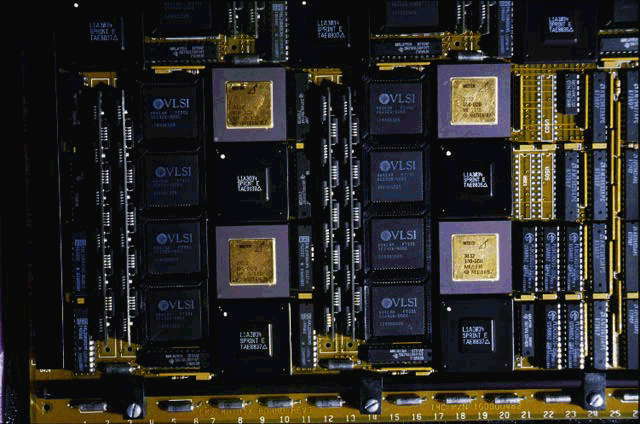 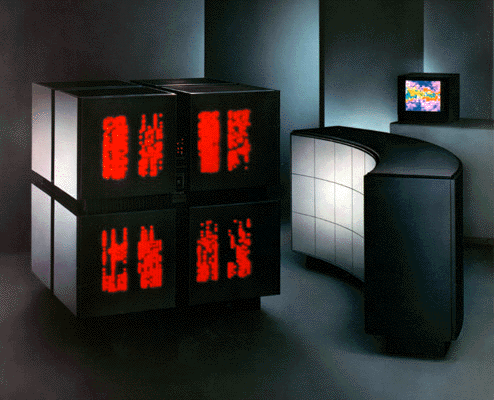 Connection Machine CM-2
Αποτελείται από 8 μικρότερους κύβους
Κάθε κύβος από 16 boards και τον κύριο επεξεργαστή (Sequencer)
Κάθε board από 32 chip
Κάθε chip από:
1 κανάλι επικοινωνίας
16 επεξεργαστές
16 RAM chips των 2MB
4 Kbit ανά επεξεργαστή
Κατανεμημένη κοινή μνήμη
Απίστευτα πολλά λαμπάκια!
Connection Machine CM-2
Συνολικά 65.536 επεξεργαστές
Εξαιρετικά απλοί επεξεργαστές
Πράξεις μόνο με 1 bit σε κάθε κύκλο ρολογιού
“N” κύκλοι ρολογιού για δεδομένα με “N” bit
Massively parallel hypercube
12-διάστατος υπερκύβος
Hypercube (Υπερκύβος): Συγκεκριμένη συνδεσμολογία μεταξύ τμημάτων ενός παράλληλου υπολογιστή
Κάθε chip των 16 επεξεργαστών είναι ένας κόμβος του υπερκύβου
8 κύβοι * 16 boards/κύβο * 32 chip/board = 4096 chip = 212
Connection Machine CM-2
Hypercube (Υπερκύβος)
0011
1
01
11
1011
0
0001
1001
0
00
10
0111
1111
1101
0101
011
111
0110
001
101
1110
0010
1010
0100
1100
010
110
1000
000
100
0000
MISD
Ελάχιστα (αν υπάρχουν και αυτά) παραδείγματα
LOAD A[1]
LOAD A[1]
…
LOAD A[1]
Time
C[1] = A[1] * 1
C[2] = A[1] * 2
C[N] = A[1] * N
STORE C[1]
STORE C[2]
STORE C[N]
MIMD
Ο πλέον κοινός τύπος παράλληλων συστημάτων
Κάθε επεξεργαστικό στοιχείο μπορεί να εκτελεί διαφορετική ροή εντολών
Κάθε επεξεργαστικό στοιχείο μπορεί να επενεργεί σε διαφορετικό σύνολο δεδομένων
LOAD A[1]
CALL FUNC
…
FOR I = 1 TO 10
Time
LOAD B[1]
X=Y*Y
D[I] = I * ZETA
C[1] = A[1] + B[1]
STORE X
ZETA = SUM+DX
STORE C[1]
LOAD Z
NEXT I
Αξιοποίηση αρχιτεκτονικών (1/2)
Πολλά πρώιμα πολυεπεξεργαστικά συστήματα ανήκαν στην κατηγορία των SIMD
Ανανεωμένο ενδιαφέρον κατά την δεκαετία του 1980
Σχεδόν εξαφανίστηκαν την δεκαετία του 1990
Εκτός από τις διανυσματικές αρχιτεκτονικές
Αξιοποίηση αρχιτεκτονικών (2/2)
Οι αρχιτεκτονικές MIMD έχουν καταστεί οι πλέον δημοφιλείς ως αρχιτεκτονικές για πολυεπεξεργαστικά συστήματα γενικού σκοπού
Προσφέρουν προσαρμοστικότητα
Υπολογισμοί υψηλής επίδοσης για έναν και μόνο χρήστη
Πολυπρογραμματιζόμενα πολυεπεξεργαστικά συστήματα που εκτελούν εφαρμογές πολλών χρηστών ταυτόχρονα
Μπορούν να αξιοποιηθούν συμβατικοί επεξεργαστές, που προσφέρουν καλό λόγο απόδοσης τιμής
Αρχιτεκτονική μνήμης
Μια διαφορετική ταξινόμηση βασίζεται στην μνήμη
Κοινή Μνήμη (Shared-Memory)
Όλοι οι επεξεργαστές έχουν πρόσβαση σε όλη τη μνήμη
Κατανεμημένη Κοινή Μνήμη (Distributed-Shared Memory)
Κατανεμημένη Μνήμη (Distributed-Memory)
Κάθε επεξεργαστής έχει πρόσβαση μόνο στο δικό του τμήμα μνήμης
Χρησιμοποιούνται εντολές αποστολής και λήψης για την προσπέλαση δεδομένων που βρίσκονται στην μνήμη άλλου επεξεργαστή
Υβριδικά μοντέλα
Κοινή μνήμη
Module Μνήμης
Module Μνήμης
Module Μνήμης
Module Μνήμης
Ίδιος χρόνος προσπέλασης από κάθε CPU προς κάθε  Module Μνήμης:
UMA
Διαφορετικός χρόνος προσπέλασης από κάθε CPU προς κάθε  Module Μνήμης :
NUMA
Διασυνδετικό Δίκτυο
CPU
CPU
CPU
CPU
Χαρακτηριστικά
Χρησιμοποιείται κυρίως για συστήματα με σχετικά μικρό αριθμό επεξεργαστών
Το διασυνδετικό δίκτυο είναι συνήθως ένας απλός δίαυλος (Bus)
Αν οι επεξεργαστές έχουν αρκετή κρυφή μνήμη
Ο δίαυλος και η κοινή μνήμη  μπορούν να ικανοποιήσουν τις απαιτήσεις των επεξεργαστών
Αν ο δίαυλος αντικατασταθεί από περισσότερους διαύλους ή από ένα δίκτυο διακοπτών (Switch)
Μπορούν να υποστηριχθούν μέχρι λίγες δεκάδες επεξεργαστών
Προγραμματισμός με Κοινή Μνήμη (Shared Memory)
Δημιουργούνται πολλαπλές διεργασίες
Το Λ.Σ. προσφέρει μηχανισμούς για την δημιουργία κοινής μνήμης
Περιέχει τα δεδομένα που χρησιμοποιούνται από όλες τις διεργασίες
Διεργασία
Διεργασία
Κοινή Μνήμη
Διεργασία
Διεργασία
Νήματα (Threads)
Δημιουργείται μία μόνο διεργασία
Πολλαπλά νήματα στο πλαίσιο της διεργασίας
Μοιράζονται τουλάχιστον τον χώρο διευθύνσεων μνήμης και συνήθως περισσότερους πόρους της διεργασίας
Πιο γρήγορο από την δημιουργία διεργασιών
Διεργασία
Χώρος Διευθύνσεων Μνήμης
Νήματα
Τι είναι όμως τελικά ένα νήμα;
Θα πρέπει πρώτα να δούμε τι είναι μια διεργασία
Μια εφαρμογή που εκτελείται
Διαχειρίζεται από το λειτουργικό σύστημα
Ανεξάρτητη μονάδα εκτέλεσης
Περιλαμβάνει
Πληροφορίες κατάστασης (State information)
Ιδεατό χώρο μνήμης (Virtual memory)
Επικοινωνία μεταξύ διεργασιών με σαφώς προκαθορισμένους τρόπους
Interprocess Communication Mechanisms
Τι είναι όμως τελικά ένα νήμα;
Ένα νήμα είναι ένα μονοπάτι εκτέλεσης εντολών
Εντός μιας διεργασίας
Κάθε διεργασία έχει τουλάχιστον ένα νήμα
Όλα τα νήματα μοιράζονται τους πόρους της διεργασίας
Πολύ σημαντικός πόρος είναι ο χώρος διευθύνσεων ιδεατής μνήμης
Όλα τα νήματα έχουν άμεση επικοινωνία μεταξύ τους
Άμεση πρόσβαση σε όλες τις μεταβλητές
Διαχειρίζεται:
Είτε από το λειτουργικό σύστημα (Kernel-level thread)
Είτε στον χώρο διευθύνσεων μνήμης του χρήστη (User-level thread)
Συνήθως σε μια βιβλιοθήκη νημάτων
Αναπαράσταση νήματος
Τι χρειαζόμαστε για να αναπαραστήσουμε ένα νήμα;
Δύο στοιχεία είναι απολύτως απαραίτητα
Program Counter
Stack
Ορισμένα άλλα εξαρτώνται από την υλοποίηση και την λειτουργικότητα που θέλουμε να δώσουμε στα νήματα
Πληροφορίες κατάστασης (State information)
Προτεραιότητα (Scheduling)
Signal mask
…
Διεργασία/Νήματα
Thread
Thread
Thread
Thread
Stack
Priority
Stack
Priority
Stack
Stack
Stack
Signal Mask
State
Signal Mask
State
Signal Mask
Signal Mask
Signal Mask
State
State
State
File Descriptors
Priority
Priority
Priority
Signal Handlers
Virtual Memory
Signal Handlers
Virtual Memory
File Descriptors
Κατηγορίες νημάτων
Τα νήματα μπορούν να κατηγοριοποιηθούν ανάλογα με το επίπεδο στο οποίο έχουν υλοποιηθεί και την λειτουργικότητα που υποστηρίζουν
Νήματα επιπέδου πυρήνα (Kernel-threads)
Υλοποιούνται στο επίπεδο του λειτουργικού συστήματος
Αναγνωρίζονται ως οντότητες από το λειτουργικό σύστημα
Χρονοδρομολογούνται ανεξάρτητα
Νήματα επιπέδου χρήστη
Υλοποιούνται στο επίπεδο χρήστη
Συνήθως σε μια βιβλιοθήκη νημάτων
Δεν αναγνωρίζονται από το λειτουργικό σύστημα
Πρέπει να υπάρχει χρονοδρομολογητής στο επίπεδο χρήστη
Μοντέλα νημάτων
Με βάση την προηγούμενη κατηγοριοποίηση
Μοντέλο 1:1
Αντιστοιχεί ένα νήμα επιπέδου πυρήνα σε κάθε επεξεργαστή
Χρονοπρογραμματισμός από το λειτουργικό σύστημα
Πραγματικά παράλληλη εκτέλεση
Μοντέλο Μ:1
Πολυπλέκει πολλά νήματα επιπέδου χρήστη πάνω από ένα νήμα επιπέδου πυρήνα
Απαιτεί χρονοπρογραμματιστή επιπέδου χρήστη
Ψευδοπαράλληλη εκτέλεση
Μοντέλο Μ:Ν
Πολυπλέκει πολλά νήματα επιπέδου χρήστη πάνω από πολλαπλά νήμα επιπέδου πυρήνα
Απαιτεί χρονοπρογραμματιστή επιπέδου χρήστη
Πραγματικά παράλληλη εκτέλεση
Άλλα χαρακτηριστικά νημάτων
Εκτέλεση χωρίς διακοπή (Non-preemptive threads)
Όταν επιλεγεί από τον χρονοπρογραμματιστή επιπέδου χρήστη εκτελείται μέχρι τέλους χωρίς να διακοπεί
Μπορεί όμως το ίδιο να παραχωρήσει τον επεξεργαστή
Σώζεται η κατάσταση του νήματος για επαναφορά αργότερα
Εκτέλεση με διακοπή (Preemptive threads)
Ο χρονοπρογραμματιστής επιπέδου χρήστη μπορεί να διακόψει την εκτέλεση ενός νήματος
Σώζεται η κατάσταση του νήματος για επαναφορά αργότερα
Άλλα χαρακτηριστικά νημάτων
Χρόνος έναρξης εκτέλεσης νήματος
Μόλις δημιουργηθεί ένα νήμα είναι έτοιμο προς εκτέλεση
Ένα νήμα μπορεί να εξαρτάται από την εκτέλεση άλλων νημάτων (Dependence driven)
Χρειάζεται δεδομένα που υπολογίζουν τα άλλα νήματα
Όταν εκτελεστούν τα νήματα από τα οποία εξαρτάται τότε είναι έτοιμο προς εκτέλεση
Άλλα χαρακτηριστικά νημάτων
Πότε ανατίθεται η στοίβα στο νήμα
Κατά την δημιουργία του νήματος
Πιο γρήγορη έναρξη εκτέλεσης του νήματος (ίσως...)
Απαιτεί περισσότερη μνήμη για πολλά νήματα
Κατά την έναρξη εκτέλεσης του νήματος (Lazy)
Πιο αργή έναρξη εκτέλεσης του νήματος
Απαιτεί λιγότερη μνήμη για πολλά νήματα
Νήματα (Threads) και Έργα (Tasks)
Ένα «Έργο» (Task) είναι μια ακόμα πιο ελαφριά δομή από το νήμα
Μόνο περιγράφει την εργασία που πρέπει να εκτελεστεί
Τυπικά αυτό γίνεται με έναν δείκτη (pointer) προς μια συνάρτηση και έναν πίνακα με τις παραμέτρους της συνάρτησης
Για να εκτελεστεί χρησιμοποιεί την stack του νήματος που το επέλεξε για να τρέξει
Δεν δεσμεύεται/ανατίθεται ξεχωριστή stack
Τυπικά το νήμα-χρονοπρογραμματιστής επιπέδου χρήστη
Γίνεται αρχικοποίηση σε σημείο της stack με τέτοιο τρόπο ώστε να φανεί σαν απλή κλήση συνάρτησης
Βασισμένο σε οδηγίες (Directive based)
Ο προγραμματιστής κατευθύνει τον μεταγλωττιστή για το που και πως θα παραλληλοποιήσει
Ο μεταγλωττιστής δημιουργεί τον παραλληλισμό
OpenMP
I = 1, N/4
$!omp parallel do …
   do 10 I = 1, N
   …
   …
10 continue
I = N/4 + 1, (2*N)/4
I = (2*N)/4 + 1, (3*N)/4
I = (3*N)/4 + 1, N
Κατανεμημένη Μνήμη
Module Μνήμης
Module Μνήμης
CPU
CPU
Δίκτυο
CPU
Module Μνήμης
Module Μνήμης
CPU
Χαρακτηριστικά
Υποστηρίζει μεγαλύτερο αριθμό επεξεργαστών
Διαφορετικά το υποσύστημα μνήμης δεν θα μπορούσε να ανταπεξέλθει στο απαιτούμενο εύρος ζώνης
Που μεταφράζεται σε μεγάλο χρόνο προσπέλασης
Μπορούν να χρησιμοποιηθούν
Άμεσα Διασυνδετικά Δίκτυα (Direct Interconnection Networks)
Διακόπτες (Switches), …
Έμμεσα Διασυνδετικά Δίκτυα (Indirect Interconnection Networks)
Meshes, …
Ωφέλη από την διαμοίραση μνήμης
Οικονομικός τρόπος κλιμάκωσης του εύρους ζώνης
Προϋπόθεση: Οι περισσότερες προσπελάσεις να γίνονται στην τοπική μνήμη κάθε επεξεργαστή
Μειώνει τον χρόνο προσπέλασης στην τοπική μνήμη
Πλεονεκτήματα/Μειονεκτήματα
Τα παραπάνω χαρακτηριστικά καθιστούν τις αρχιτεκτονικές κατανεμημένης μνήμης ελκυστικές για μεγάλο αριθμό επεξεργαστών
Επεξεργαστές γίνονται γρηγορότεροι
Επεξεργαστές απαιτούν περισσότερο εύρος ζώνης και μικρότερο χρόνο προσπέλασης προς την μνήμη
Η επικοινωνία μεταξύ επεξεργαστών είναι πιο περίπλοκη και έχει μεγαλύτερη καθυστέρηση
Ο χώρος διευθύνσεων της μνήμης δεν είναι ενιαίος
Κάθε επεξεργαστής έχει τον δικό του χώρο διευθύνσεων
Πέρασμα Μηνυμάτων (Message passing)
Δημιουργούνται πολλαπλές διεργασίες
Στον ίδιο κόμβο, ίδιο υπολογιστή ή ακόμα και αλλού
Η επικοινωνία πραγματοποιείται ρητά
Ο προγραμματιστής πρέπει να προσθέσει τις κατάλληλες κλήσεις για αποστολή (send) και παραλαβή (receive) δεδομένων
Διεργασία 1

   do 10 I = 1, N
   …
   send(data, Proc2)
   …
   receive(data, Proc2)
   …
10 continue
Διεργασία 2

   do 10 I = 1, N
   …
   send(data, Proc1)
   …
   receive(data, Proc1)
   …
10 continue
Κατανεμημένη Κοινή Μνήμη
Module Μνήμης
Module Μνήμης
CPU
CPU
Διασυνδετικό Δίκτυο
CPU
Module Μνήμης
Module Μνήμης
CPU
Χαρακτηριστικά
Ο χώρος διευθύνσεων μνήμης είναι κοινός
Η ίδια διεύθυνση μνήμης αντιστοιχεί στην ίδια θέση μνήμης για κάθε επεξεργαστή
Ο χρόνος προσπέλασης σε μια διεύθυνση μνήμης είναι διαφορετικός για κάθε επεξεργαστή
NUMA
Υβριδικά μοντέλα
Δίκτυο
Υβριδικά μοντέλα προγραμματισμού
Ιδιαίτερα ταιριαστά για συστήματα με υβριδική αρχιτεκτονική μνήμης
Αξιοποίηση ενός μοντέλου κοινής μνήμης σε κάθε κόμβο
Αξιοποίηση ενός μοντέλου περάσματος μηνυμάτων μεταξύ κόμβων
Το κάθε μοντέλο δεν χρησιμοποιείται απαραίτητα μόνο σε συγκεκριμένο τύπο αρχιτεκτονικής μνήμης
SDSM: Κοινή μνήμη για συστήματα κατανεμημένης μνήμης
Πέρασμα Μηνυμάτων μπορεί να χρησιμοποιηθεί και σε σύστημα κοινής μνήμης
Κοινή μνήμη μπορεί να χρησιμοποιηθεί και σε σύστημα κατανεμημένης μνήμης
Ο νόμος του Amdahl (1/3)
Διατυπώθηκε από τον Gene Amdahl το 1967
Προβλέπει την θεωρητική μέγιστη χρονοβελτίωση (speedup) όταν χρησιμοποιούνται περισσότεροι επεξεργαστές
Σημαντικό εργαλείο για προγραμματιστές και σχεδιαστές υπολογιστικών συστημάτων
Ποιο τμήμα ενός προγράμματος ή ενός υπολογιστικού συστήματος αξίζει να βελτιστοποιηθεί;
Ο νόμος του Amdahl (2/3)
Speedup: Χρονοβελτίωση
s: Ποσοστό της εφαρμογής που παραμένει σειριακή
1-s: Ποσοστό της εφαρμογής που μπορεί να παραλληλοποιηθεί
p: Πλήθος επεξεργαστών που χρησιμοποιούνται
Ο νόμος του Amdahl (3/3)
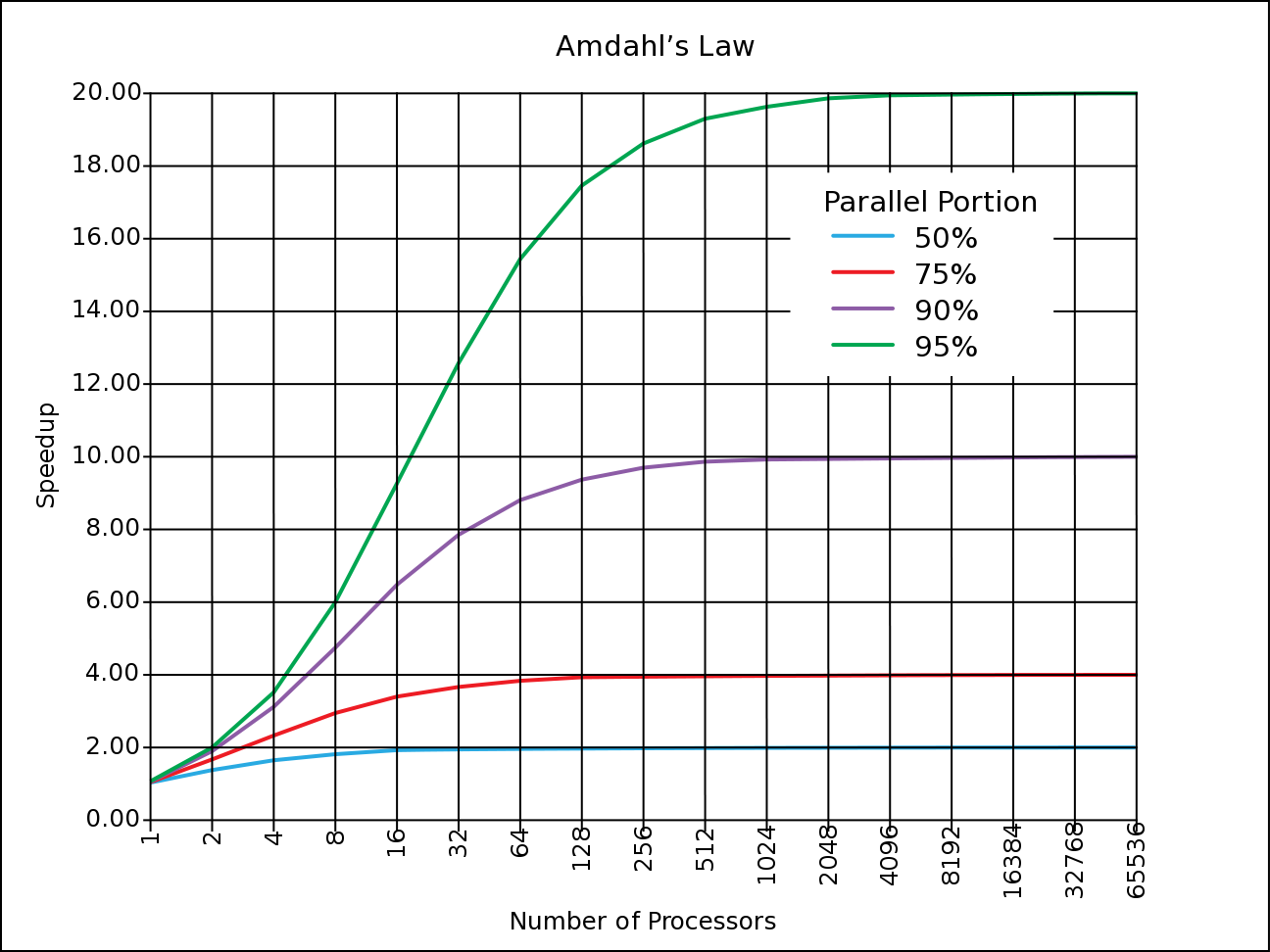 Πηγή:
Wikipedia
Μειονέκτημα
Δεν λαμβάνει υπ’ όψη του το μέγεθος του προβλήματος
Μεγαλύτερο μέγεθος προβλήματος επιτρέπει την χρήση περισσότερων επεξεργαστικών στοιχείων
Καλύτερη χρονοβελτίωση
Ο νόμος του Gustafson
Παράδειγμα (1/2)
Έστω ότι έχουμε τον παρακάτω υπολογισμό
(E1) a = b + 2
(E2) c = a * b
(E3) d = a – 5

Κατασκευάζουμε τον«γράφο εξαρτήσεων»
b
2
+
a
5
*
-
c
d
Παράδειγμα (2/2)
Ποια είναι η μέγιστη χρονοβελτίωση σύμφωνα με τον νόμο του Amdahl;
Υπολογίζουμε το ποσοστότου σειριακού τμήματος
	

Άρα βάσει του νόμουτου Amdahl:
b
2
+
a
5
*
-
c
d
Μέτρο Karp-Flatt
Ουσιαστικά το αντίστροφο του νόμου του Amdahl
Αν μετρήσω την χρονοβελτίωση, ποιο είναι το ποσοστό του προγράμματος που εκτελέστηκε σειριακά;
Παράδειγμα 1
Εκτελούμε ένα πρόγραμμα με ένα πλήθος επεξεργαστών και μετράμε τις παρακάτω τιμές για την χρονοβελτίωση



Τι φταίει που δεν παίρνουμε πολύ καλή χρονοβελτίωση;
Η αρχιτεκτονική του μηχανήματος;
Ο παράλληλος αλγόριθμος που χρησιμοποιήσαμε;
Παράδειγμα 1
Υπολογίζουμε το ποσοστό του προγράμματος που εκτελείται σειριακά, βάσει του μέτρου Karp-Flatt
Παράδειγμα 1
Σχεδόν γραμμική αύξηση. Μάλλον φταίει η αρχιτεκτονική!
Παράδειγμα 2
Εκτελούμε ένα πρόγραμμα με ένα πλήθος επεξεργαστών και μετράμε τις παρακάτω τιμές για την χρονοβελτίωση



Τι φταίει αυτή τη φορά που δεν παίρνουμε πολύ καλή χρονοβελτίωση;
Παράδειγμα 2
Υπολογίζουμε το ποσοστό του προγράμματος που εκτελείται σειριακά, βάσει του μέτρου Karp-Flatt
Παράδειγμα 2
Σχεδόν καμία μεταβολή. Μάλλον φταίει ο αλγόριθμος!
Διανυσματικές αρχιτεκτονικές
Διάνυσμα Επεξεργαστών
Ένα σύνολο Επεξεργαστικών Στοιχείων 
Λειτουργούν συγχρονισμένα υπό τον έλεγχο της ίδιας Μονάδας Ελέγχου
Το σύνολο της μνήμης των Επεξεργαστικών Στοιχείων μπορεί να έχει κοινό χώρο διευθύνσεων ή μη
Σχηματική αναπαράσταση γενικού μοντέλου
Module Μνήμης
Module Μνήμης
Module Μνήμης
Module Μνήμης
Διασυνδετικό Δίκτυο
CPU
CPU
CPU
CPU
Μονάδα Ελέγχου
Χαρακτηριστικά
Κοινός χώρος διευθύνσεων μνήμης
Οι επεξεργαστές έχουν την δυνατότητα παράλληλης πρόσβασης στα στοιχεία ενός διανύσματος
Γραμμές, στήλες ή άλλους σχηματισμούς
Ορισμένα Επεξεργαστικά Στοιχεία μπορεί να χρειάζεται να μένουν ανενεργά κατά περίπτωση
Χρήση διανυσμάτων «μάσκας»
Συγχρονισμένη εκτέλεση διανυσμάτων εντολών κάτω από κοινό έλεγχο
Σύγχρονες υλοποιήσεις
Το υποσύνολο εντολών γνωστό ως MMX (μετά SSE, SSE2, SSE3, SSSE3, SSE4 και SSE4.2) στους επεξεργαστές της Intel
3DNow! της AMD
AltiVec στους επεξεργαστές POWER της IBM
MVI στους επεξεργαστές Alpha
Υποκατηγορία διανυσματικών αρχιτεκτονικών
Μονάδα Ελέγχου είναι ο ίδιος ο επεξεργαστής
Αλλαγή φωτεινότητας των pixel μιας εικόνας
Το χρώμα κάθε pixel καθορίζεται από 3 τιμές
Κόκκινο, Πράσινο, Μπλε
Αλλαγή φωτεινότητας γίνεται με πρόσθεση (ή αφαίρεση) μιας σταθερής τιμής
Παράδειγμα
R
G
B
R
G
B
R
G
B
R
G
B
Καταχωρητής SIMD
R
G
B
R
+
Καταχωρητής SIMD
C
C
C
C
=
R
G
B
R
Παράδειγμα
R
G
B
R
G
B
R
G
B
R
G
B
Καταχωρητής SIMD
G
B
R
G
+
Καταχωρητής SIMD
C
C
C
C
=
G
B
R
G
Systolic array
Αποτελείται (συνήθως) από μια δισδιάστατη τοπολογία επεξεργαστικών στοιχείων
«Κελιά» (Cells ή αλλιώς DPUs – Data Processing Units)
Παρόμοια προς μια CPU, αλλά δεν έχουν μετρητή προγράμματος
Η πράξη που πρέπει να εκτελέσουν ξεκινάει με την παραλαβή των δεδομένων (transport-triggered)
Τα δεδομένα διατρέχουν ταυτόχρονα το σύστημα και μετακινούνται μόνο μεταξύ γειτόνων
Κάθε επεξεργαστικό στοιχείο λαμβάνει δεδομένα από γείτονες (π.χ., Βορράς, Δύση), τα επεξεργάζεται και τα στέλνει προς την αντίθετη κατεύθυνση (π.χ., Νότος και Ανατολή)
Παραδείγματα
1-D
2-D
Πολλαπλασιασμός πινάκων
Κλασσική μέθοδος: Απαιτεί O(N3) πράξεις

for I = 1 to N
for J = 1 to N
for K = 1 to N
C[I,J] = C[I,J] + A[I,K] * B[K,J]
Με χρήση systolic array
Απαιτεί O(N) πράξεις!
Θα χρησιμοποιήσουμε ένα systolic array όσο το μέγεθος των πινάκων (3x3)
P1
P2
P3
P4
P5
P6
P7
P8
P9
Προετοιμασία
Στον πρώτο πίνακα εισόδου αντιστρέφουμε την σειρά των στηλών
Στον δεύτερο πίνακα εισόδου αντιστρέφουμε την σειρά των γραμμών
Αρχικοποίηση
Σε κάθε χτύπο ρολογιού δεδομένα μπαίνουν σε κάθε κελί από δύο διαφορετικές κατευθύνσεις, πολλαπλασιάζονται και αποθηκεύονται σε έναν καταχωρητή.
P1
P2
P3
P4
P5
P6
P7
P8
P9
Πραγματικοί πίνακες
Ας χρησιμοποιήσουμε τους παρακάτω πραγματικούς πίνακες για να τρέξουμε το παράδειγμά μας
Αρχική κατάσταση
Καταχωρητές αποτελεσμάτων
P1
P2
P3
P4
P5
P6
P7
P8
P9
1ος χτύπος ρολογιού
Καταχωρητές αποτελεσμάτων
3·3
P2
P3
P4
P5
P6
P7
P8
P9
2ος χτύπος ρολογιού
Καταχωρητές αποτελεσμάτων
4·2
3·4
P3
2·3
P5
P6
P7
P8
P9
3ος χτύπος ρολογιού
Καταχωρητές αποτελεσμάτων
2·3
4·5
3·2
5·2
2·4
P6
3·3
P8
P9
4ος χτύπος ρολογιού
Καταχωρητές αποτελεσμάτων
2·2
4·3
3·3
5·5
2·2
2·2
3·4
P9
5ος χτύπος ρολογιού
Καταχωρητές αποτελεσμάτων
2·5
3·2
5·3
5·3
5·2
3·2
6ος χτύπος ρολογιού
Καταχωρητές αποτελεσμάτων
3·5
5·2
2·3
7ος χτύπος ρολογιού
Καταχωρητές αποτελεσμάτων
5·5
Τελικό αποτέλεσμα
Ίδιο αποτέλεσμα σε 2·Ν+1 πράξεις!
23
36
28
25
39
34
28
32
37
Αγωγοί (Pipelines)
Τεχνική για την αύξηση της ρυθμοαπόδοσης (throughput) ενός επεξεργαστή
Διάσπαση της επεξεργασίας που απαιτείται για την ολοκλήρωση μιας εντολής
Σε ένα σύνολο ανεξάρτητων βημάτων
Ολοκλήρωση εντολών με τον ρυθμό του πιο αργού βήματος
Όχι πλέον με τον ρυθμό ολοκλήρωσης όλων των βημάτων
Πλεονεκτήματα
Ο κύκλος ρολογιού του επεξεργαστή μπορεί να μειωθεί
Αύξηση του ρυθμού ολοκλήρωσης των εντολών
Η χρήση αγωγών μπορεί να μειώσει την πολυπλοκότητα άλλων μονάδων του επεξεργαστή
Adders και multipliers μπορούν να γίνουν ταχύτεροι με την προσθήκη πιο πολύπλοκων κυκλωμάτων
Η χρήση αγωγού καθιστά μια τέτοια λύση μη απαραίτητη
Μειονεκτήματα
Δυσκολότερος σχεδιασμός και σημαντικά αυξημένο κόστος παραγωγής
Διαχείριση διακλαδώσεων
Ο χρόνος ολοκλήρωσης μιας εντολής είναι ελαφρώς μεγαλύτερος
Κυκλώματα πρέπει να προστεθούν μεταξύ των επιπέδων του αγωγού
Η εκ των προτέρων πρόβλεψη της απόδοσης ενός επεξεργαστή με αγωγούς είναι σημαντικά δυσκολότερο έργο
Παραδοσιακός αγωγός επεξεργαστών RISC
Στις αρχιτεκτονικές τύπου RISC, παραδοσιακά υπήρχε ένας αγωγός 5 επιπέδων
Προσκόμιση εντολής (Instruction fetch)
Αποκωδικοποίηση εντολής (Instruction decode)
Εκτέλεση εντολής (Execute)
Προσπέλαση μνήμης (Memory access)
Εγγραφή καταχωρητών (Register write back)
Τρόπος λειτουργίας παραδοσιακού αγωγού
Αρχική κατάσταση
IF
ID
EX
MA
WB
Τρόπος λειτουργίας παραδοσιακού αγωγού
1ος χτύπος ρολογιού
IF
ID
EX
MA
WB
Τρόπος λειτουργίας παραδοσιακού αγωγού
2ος χτύπος ρολογιού
IF
ID
EX
MA
WB
Τρόπος λειτουργίας παραδοσιακού αγωγού
3ος χτύπος ρολογιού
IF
ID
EX
MA
WB
Τρόπος λειτουργίας παραδοσιακού αγωγού
4ος χτύπος ρολογιού
IF
ID
EX
MA
WB
Τρόπος λειτουργίας παραδοσιακού αγωγού
5ος χτύπος ρολογιού
IF
ID
EX
MA
WB
Τρόπος λειτουργίας παραδοσιακού αγωγού
6ος χτύπος ρολογιού
IF
ID
EX
MA
WB
Τρόπος λειτουργίας παραδοσιακού αγωγού
7ος χτύπος ρολογιού
IF
ID
EX
MA
WB
Τρόπος λειτουργίας παραδοσιακού αγωγού
8ος χτύπος ρολογιού
IF
ID
EX
MA
WB
Τρόπος λειτουργίας παραδοσιακού αγωγού
9ος χτύπος ρολογιού
IF
ID
EX
MA
WB
Τρόπος λειτουργίας παραδοσιακού αγωγού
10ος χτύπος ρολογιού
IF
ID
EX
MA
WB
Προβλήματα του παραδοσιακού αγωγού (1/3)
Διαρθρωτικά προβλήματα (Structural hazards)
Δύο εντολές προσπαθούν να χρησιμοποιήσουν τους ίδιους πόρους, την ίδια χρονική στιγμή
Η πιο απλή λύση είναι η ενσωμάτωση περισσότερων πόρων στον επεξεργαστή
Παράδειγμα: Μια εντολή πρόσθεσης που ακολουθείται από μια εντολή διακλάδωσης
Η εντολή πρόσθεσης χρησιμοποιεί την ALU (Arithmetic and Logic Unit) για την διεκπεραίωση της πράξης κατά την διαδικασία «Εκτέλεσης» (Execute)
Η εντολή διακλάδωσης χρειάζεται την ALU για να υπολογίσει την διεύθυνση στην οποία πρέπει να μεταφερθεί η ροή του προγράμματος κατά την διαδικασία «Αποκωδικοποίηση εντολής» (Instruction decode)
Και οι δύο εντολές χρειάζονται την ALU την ίδια στιγμή
Προβλήματα του παραδοσιακού αγωγού (2/3)
Προβλήματα με δεδομένα (Data Hazards)
Μια εντολή προσπαθεί να χρησιμοποιήσει δεδομένα που δεν έχουν γραφτεί ακόμα πίσω στους καταχωρητές
Πρώτη λύση είναι μέσω «Παράκαμψης» (Bypassing)
Παράδειγμα:
	SUB	r3, r4, r10
	AND	r10, 3, r11
Δεύτερη λύση είναι μέσω «Διασύνδεσης» (Interlock)
Παράδειγμα
	LD	addr, r10
	AND	r10, 3, r11
Προβλήματα του παραδοσιακού αγωγού (3/3)
Προβλήματα ελέγχου (Control Hazards)
Στον παραδοσιακό αγωγό των επεξεργαστών RISC
Εντολή διακλάδωσης
Ποια είναι η επόμενη προς εκτέλεση εντολή;
Η αποσαφήνιση γίνεται κατά την διαδικασία «Αποκωδικοποίηση εντολής»
Όμως, η εντολή που ακολουθεί την εντολή διακλάδωσης έχει ήδη προσκομιστεί
Διάφορες λύσεις δίνονται στην περίπτωση αυτή
Predict Not Taken
Branch Likely
Branch Delay Slot
Branch Prediction
Τέλος Ενότητας
Χρηματοδότηση
Το παρόν εκπαιδευτικό υλικό έχει αναπτυχθεί στo πλαίσιo του εκπαιδευτικού έργου του διδάσκοντα.
Το έργο «Ανοικτά Ακαδημαϊκά Μαθήματα στο Πανεπιστήμιο Αθηνών» έχει χρηματοδοτήσει μόνο την αναδιαμόρφωση του εκπαιδευτικού υλικού. 
Το έργο υλοποιείται στο πλαίσιο του Επιχειρησιακού Προγράμματος «Εκπαίδευση και Δια Βίου Μάθηση» και συγχρηματοδοτείται από την Ευρωπαϊκή Ένωση (Ευρωπαϊκό Κοινωνικό Ταμείο) και από εθνικούς πόρους.
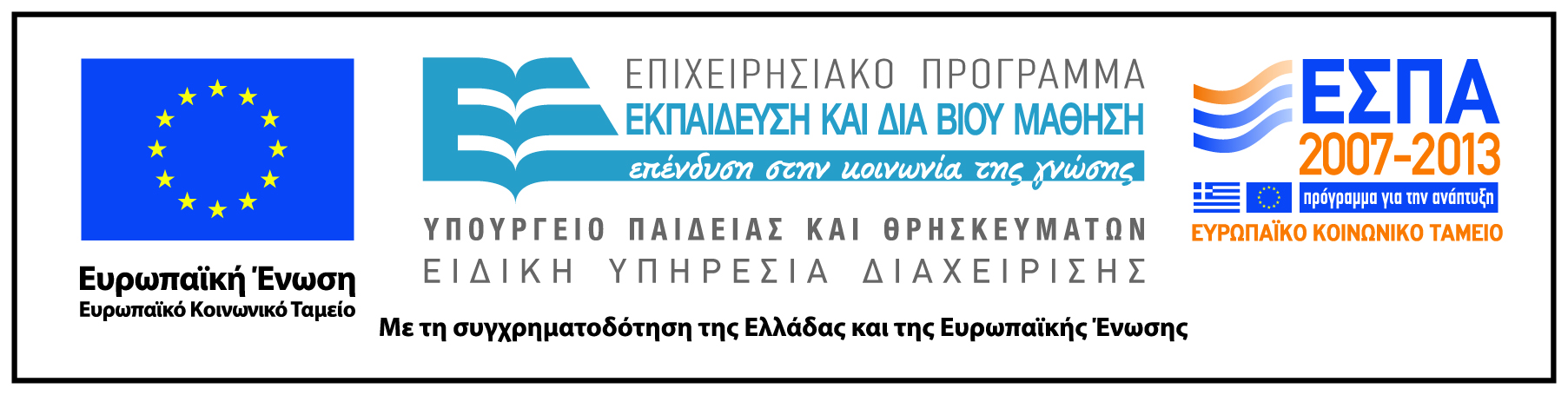 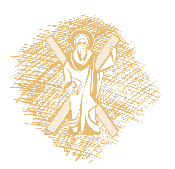 Σημειώματα
Σημείωμα Αναφοράς
Copyright Πανεπιστήμιο Πατρών, Ευστράτιος Γαλλόπουλος, Ιωάννης Ε. Βενέτης. «Παράλληλη Επεξεργασία. Ενότητα 2 – Αρχιτεκτονικές Παράλληλης Επεξεργασίας». Έκδοση: 1.0. Πάτρα 2015. Διαθέσιμο από τη δικτυακή διεύθυνση: https://eclass.upatras.gr/courses/CEID1057/.
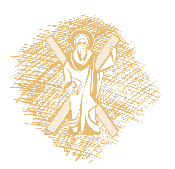 Σημείωμα Αδειοδότησης
Το παρόν υλικό διατίθεται με τους όρους της άδειας χρήσης Creative Commons Αναφορά, Μη Εμπορική Χρήση Παρόμοια Διανομή 4.0 [1] ή μεταγενέστερη, Διεθνής Έκδοση.   Εξαιρούνται τα αυτοτελή έργα τρίτων π.χ. φωτογραφίες, διαγράμματα κ.λ.π.,  τα οποία εμπεριέχονται σε αυτό και τα οποία αναφέρονται μαζί με τους όρους χρήσης τους στο «Σημείωμα Χρήσης Έργων Τρίτων».
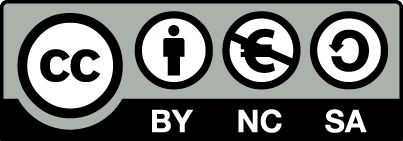 [1] http://creativecommons.org/licenses/by-nc-sa/4.0/ 

Ως Μη Εμπορική ορίζεται η χρήση:
που δεν περιλαμβάνει άμεσο ή έμμεσο οικονομικό όφελος από την χρήση του έργου, για το διανομέα του έργου και αδειοδόχο
που δεν περιλαμβάνει οικονομική συναλλαγή ως προϋπόθεση για τη χρήση ή πρόσβαση στο έργο
που δεν προσπορίζει στο διανομέα του έργου και αδειοδόχο έμμεσο οικονομικό όφελος (π.χ. διαφημίσεις) από την προβολή του έργου σε διαδικτυακό τόπο

Ο δικαιούχος μπορεί να παρέχει στον αδειοδόχο ξεχωριστή άδεια να χρησιμοποιεί το έργο για εμπορική χρήση, εφόσον αυτό του ζητηθεί.
Διατήρηση Σημειωμάτων
Οποιαδήποτε αναπαραγωγή ή διασκευή του υλικού θα πρέπει να συμπεριλαμβάνει:
το Σημείωμα Αναφοράς
το Σημείωμα Αδειοδότησης
τη δήλωση Διατήρησης Σημειωμάτων
το Σημείωμα Χρήσης Έργων Τρίτων (εφόσον υπάρχει)
μαζί με τους συνοδευόμενους υπερσυνδέσμους.
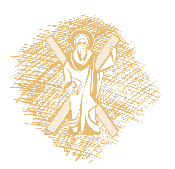 Σημείωμα Χρήσης Έργων Τρίτων
Το Έργο αυτό κάνει χρήση των ακόλουθων έργων:
Εικόνες/Σχήματα/Διαγράμματα/Φωτογραφίες
1) https://upload.wikimedia.org/wikipedia/commons/thumb/e/ea/AmdahlsLaw.svg/407px-AmdahlsLaw.svg.png (βλ. σελ. 42)
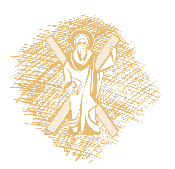